Londoni Kirándulás
Ősszel
2018. Szeptember 16.
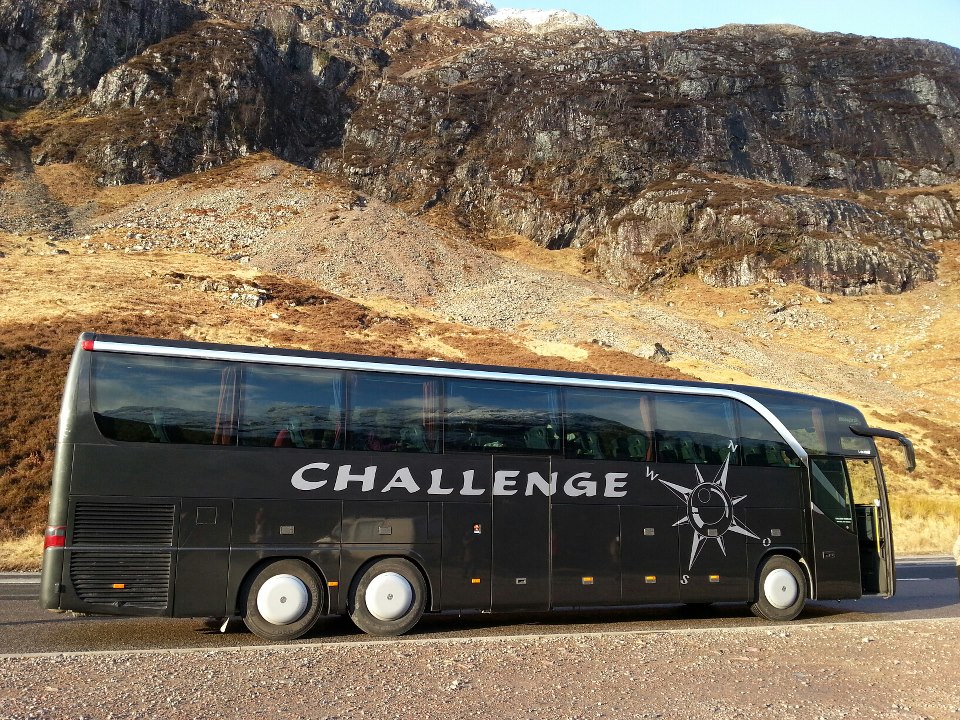 Átkelés  a La Manche csatornán
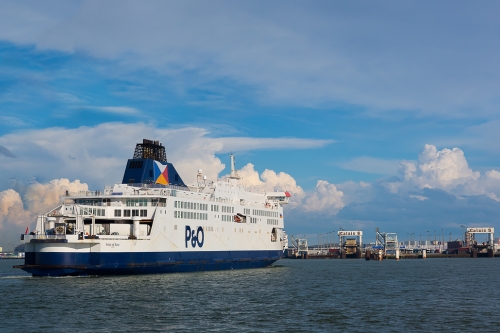 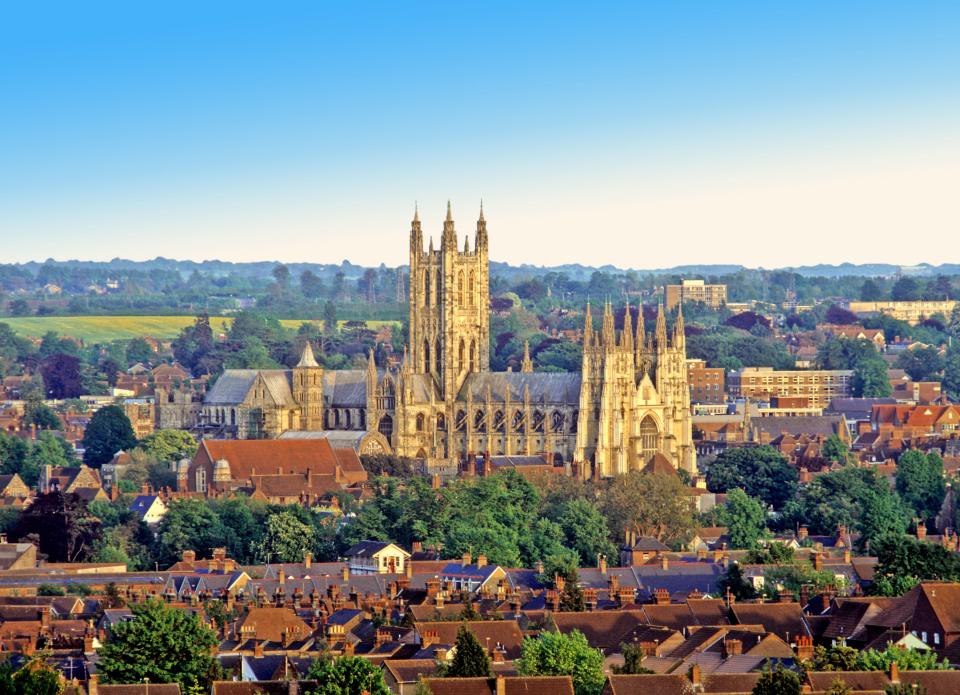 Canterbury
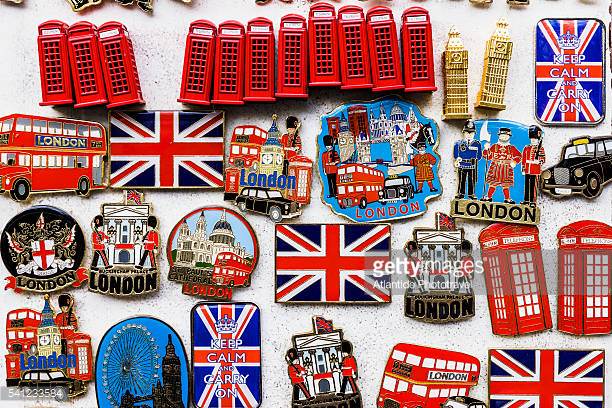 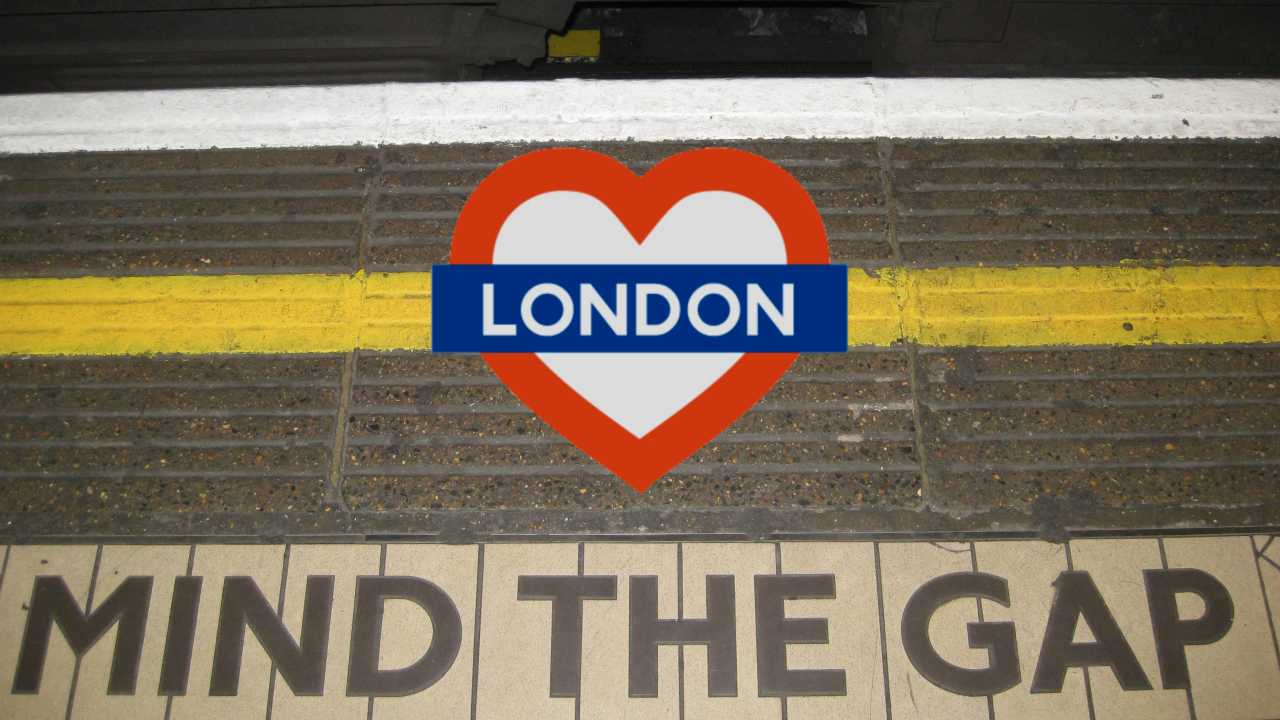 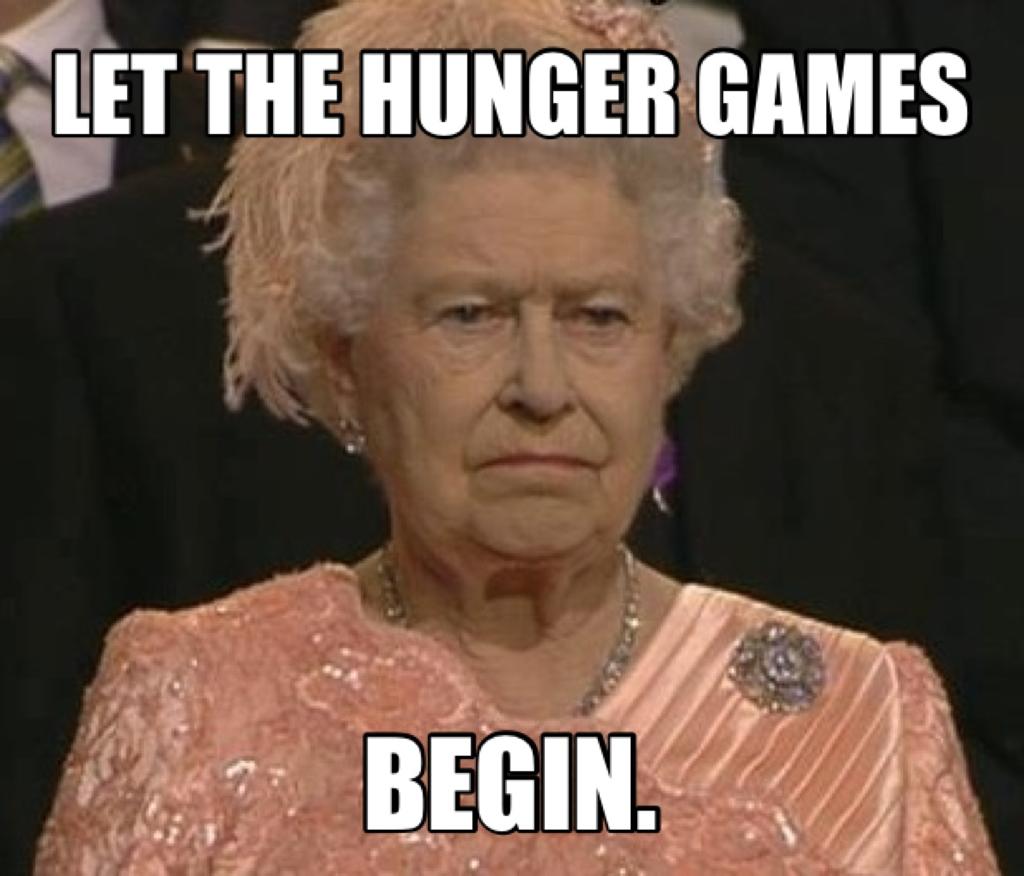 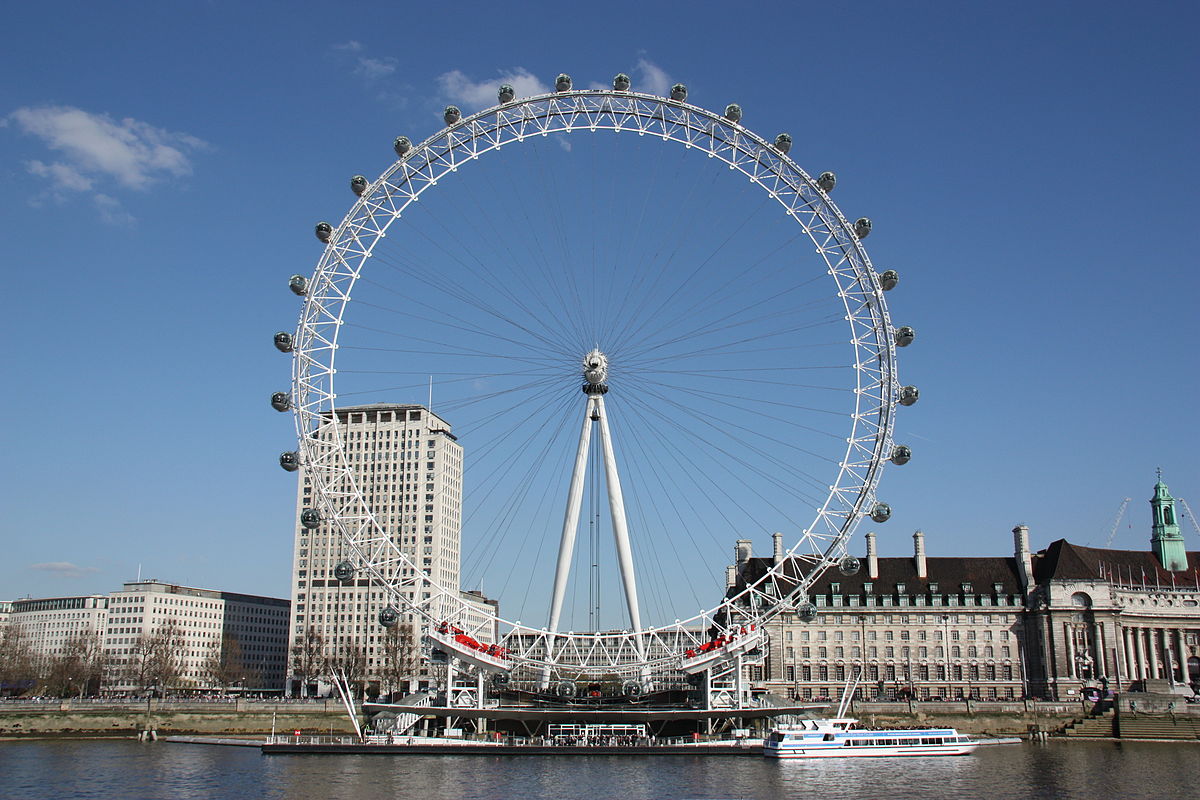 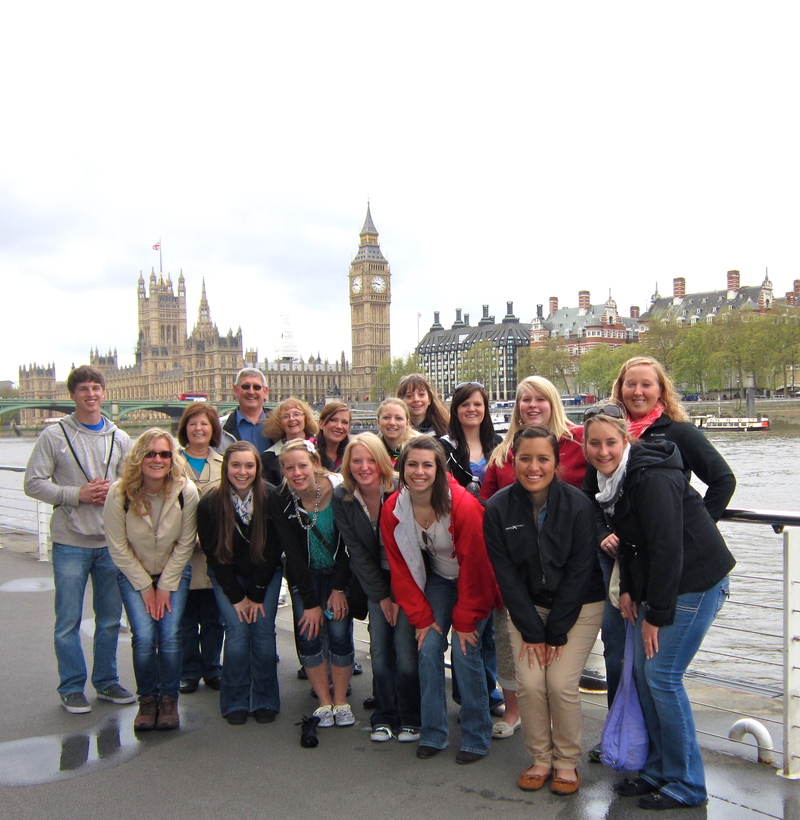 Westminster Abbey
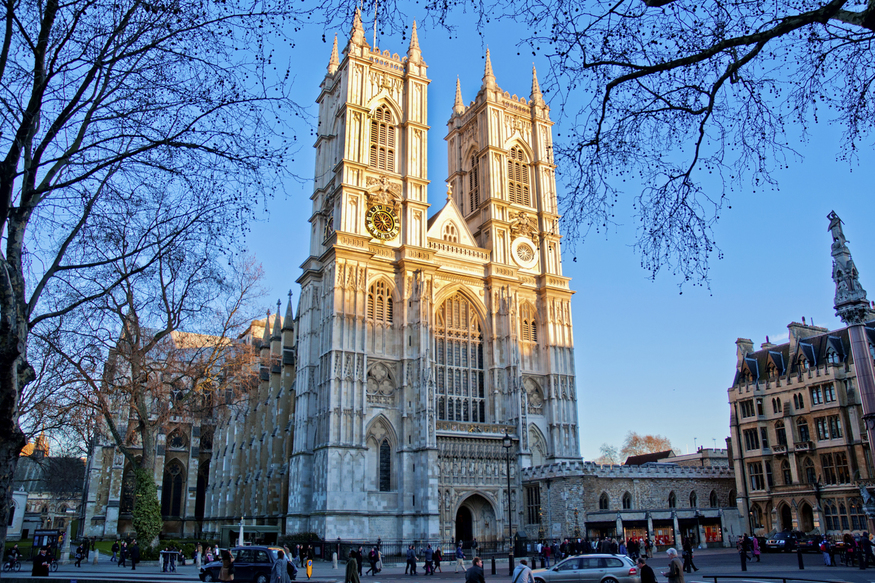 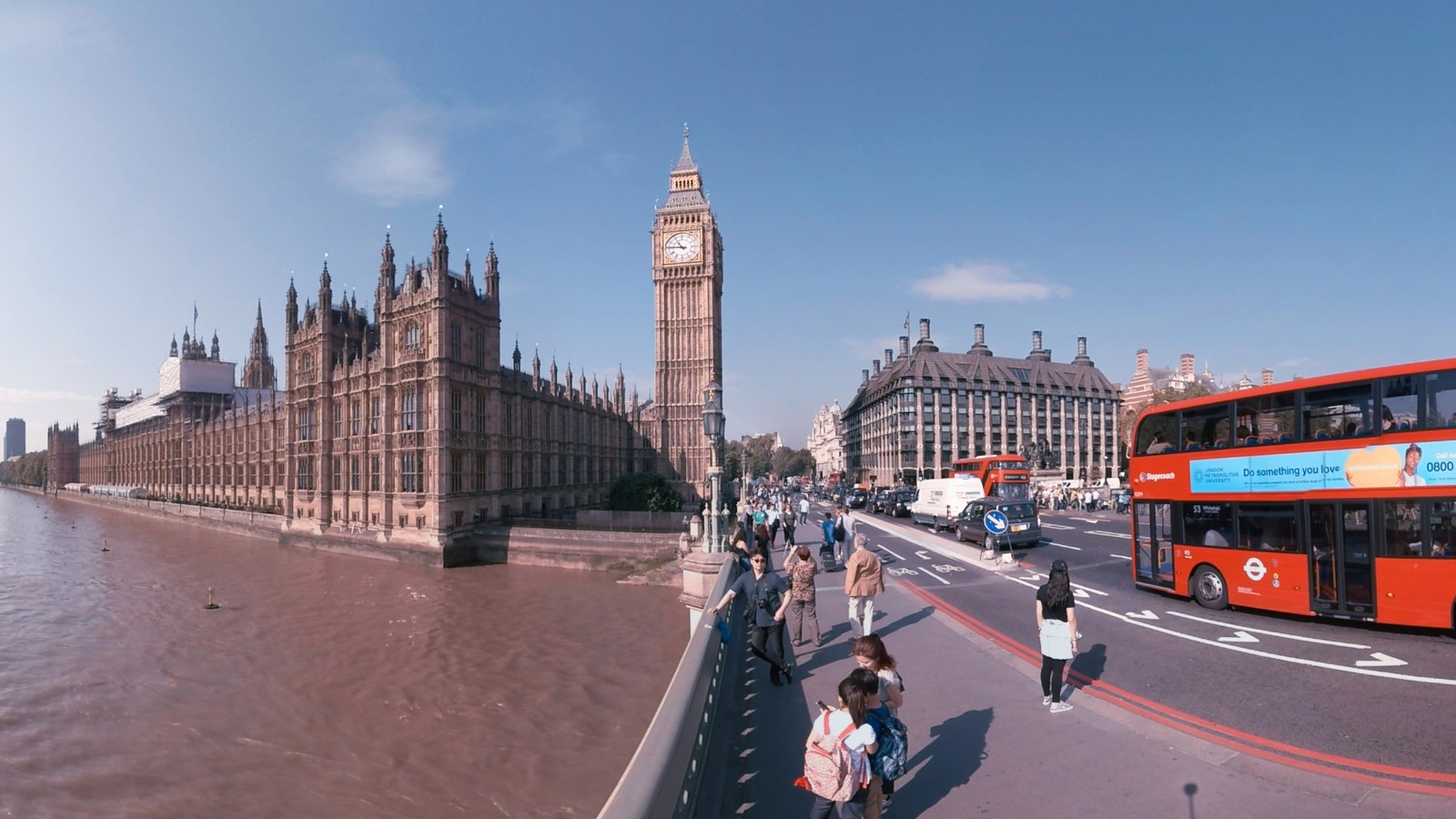 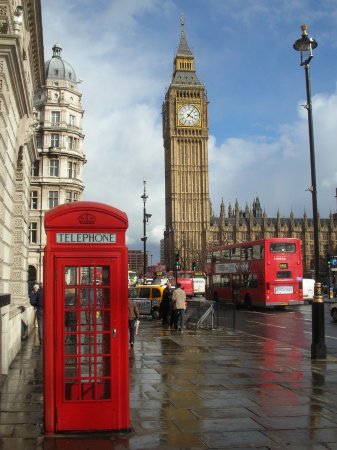 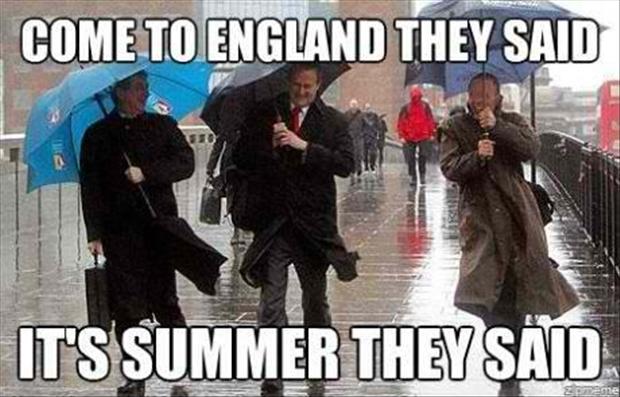 Buckingham Palace
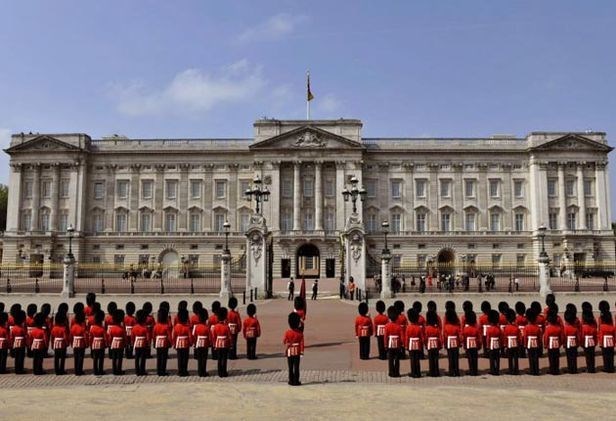 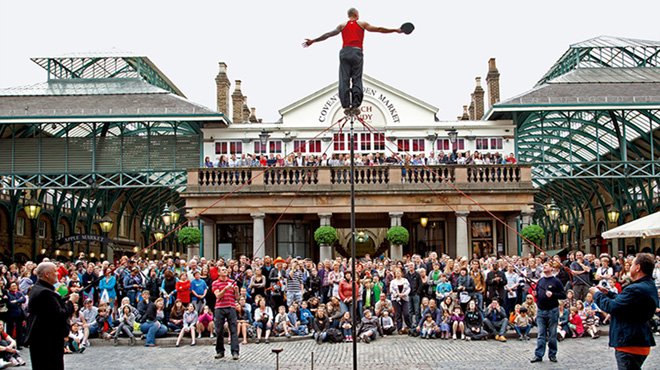 Covent  Garden
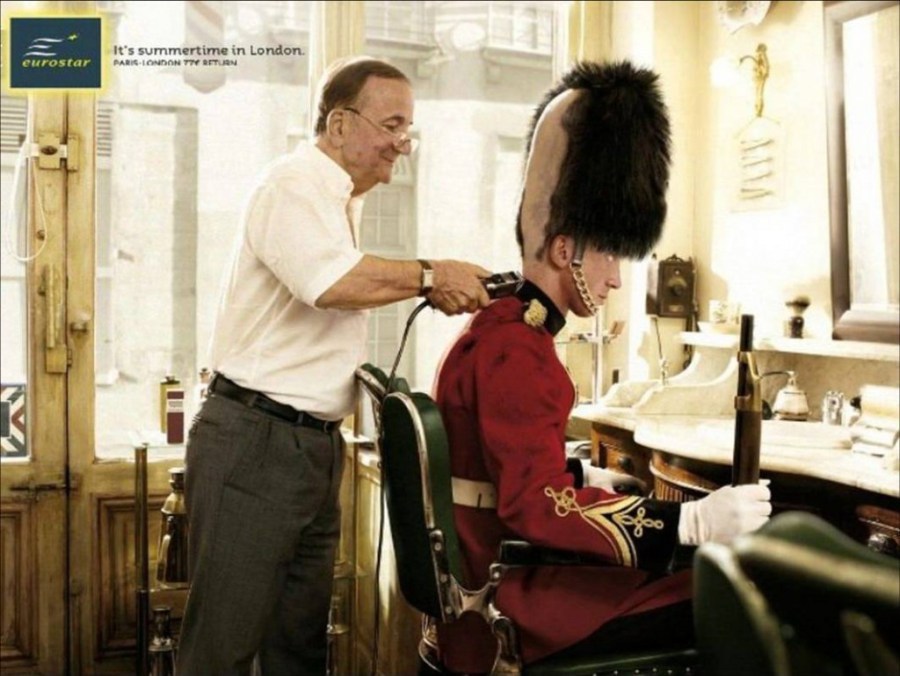 A City  Greenwichből  nézve
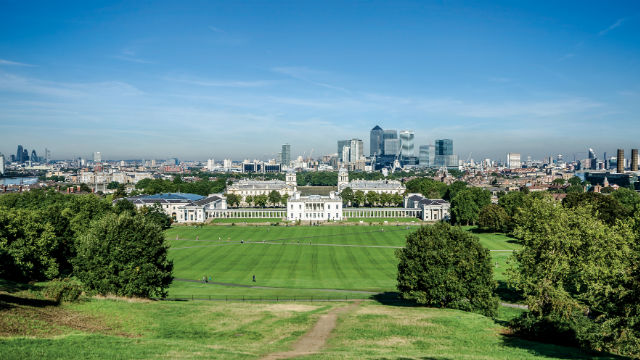 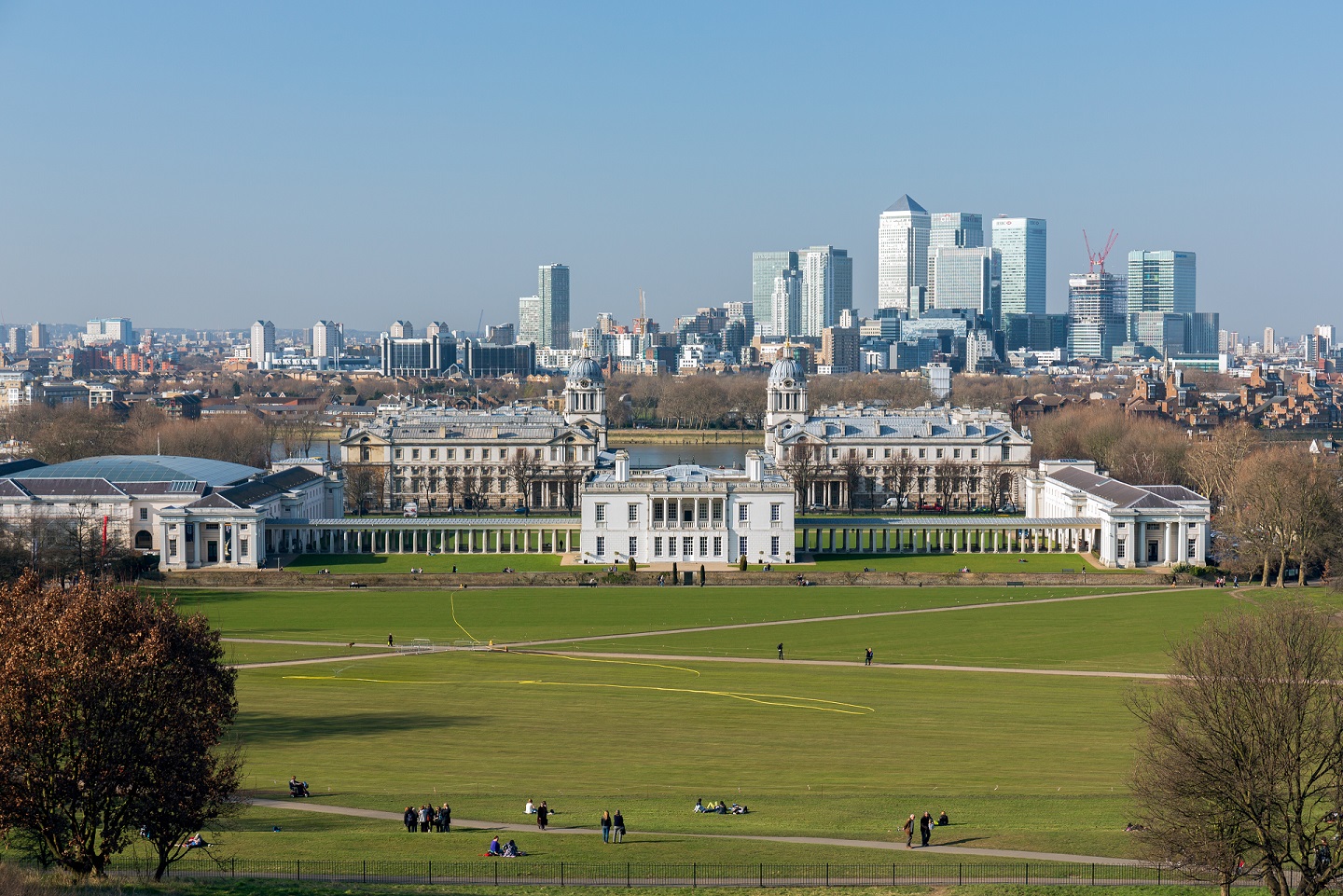 A City  Greenwichből  nézve
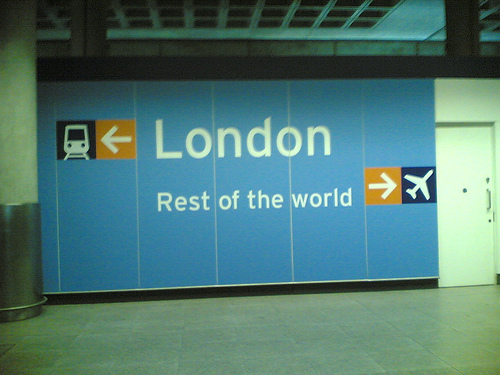 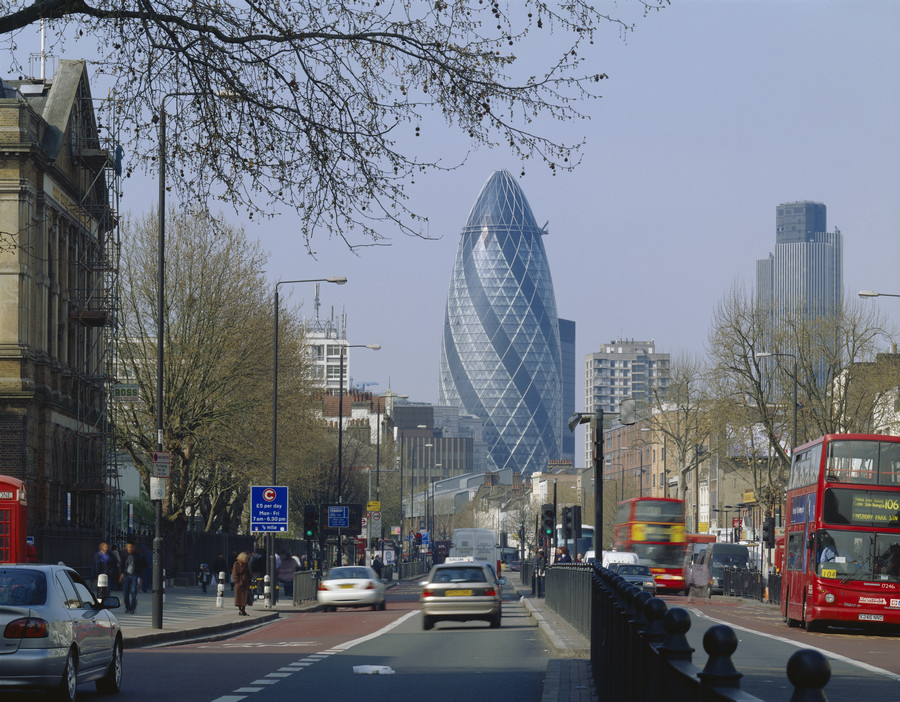 The Gherkin
Fish & Chips
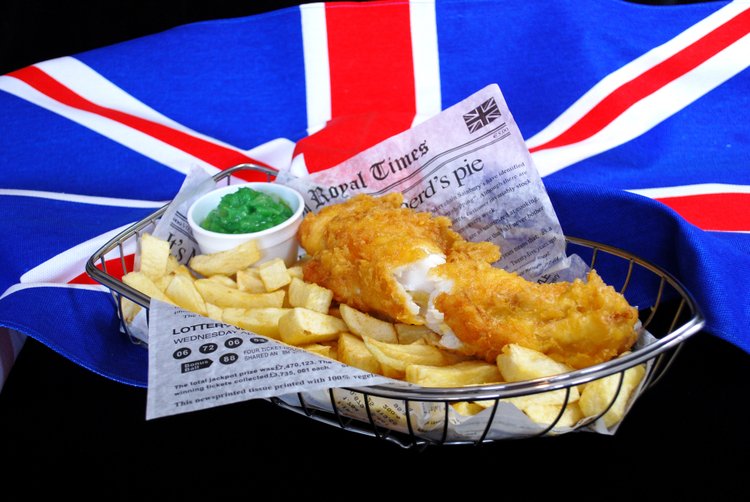 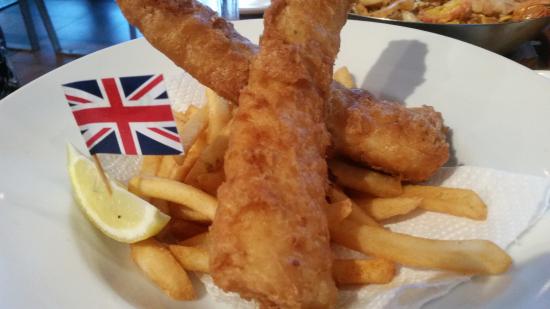 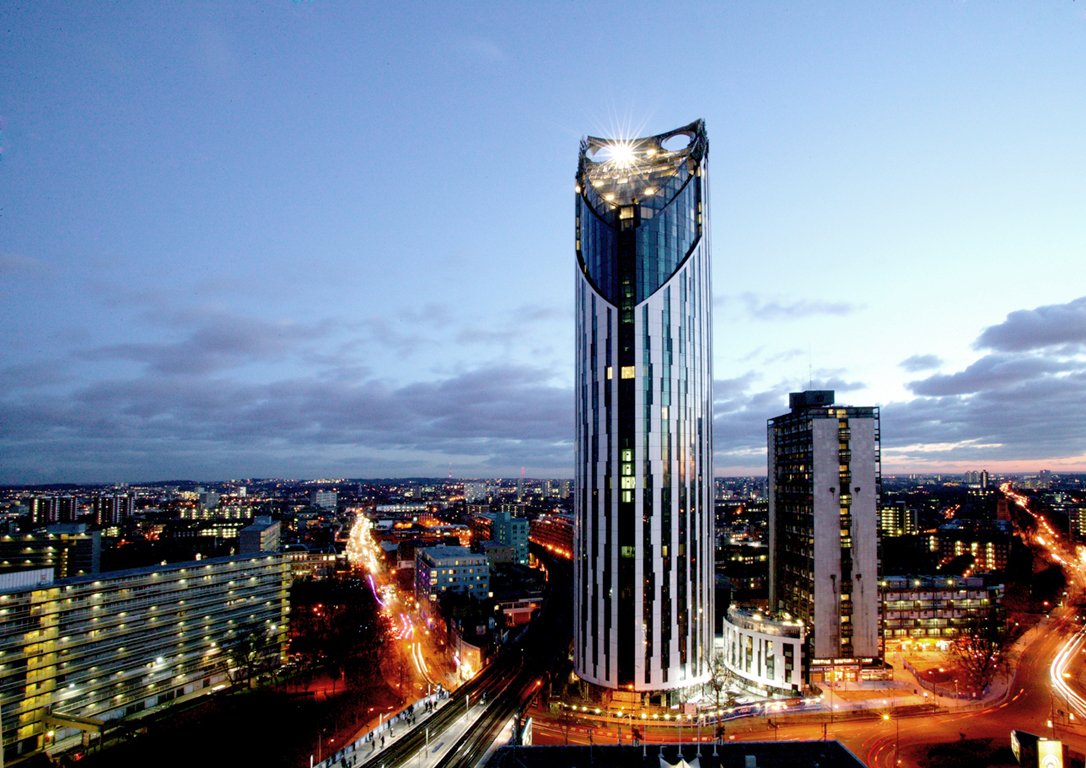 Castle House
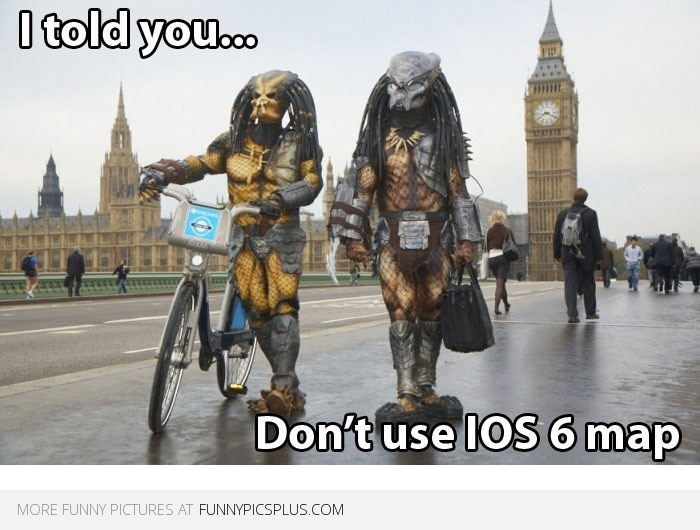 The Shard
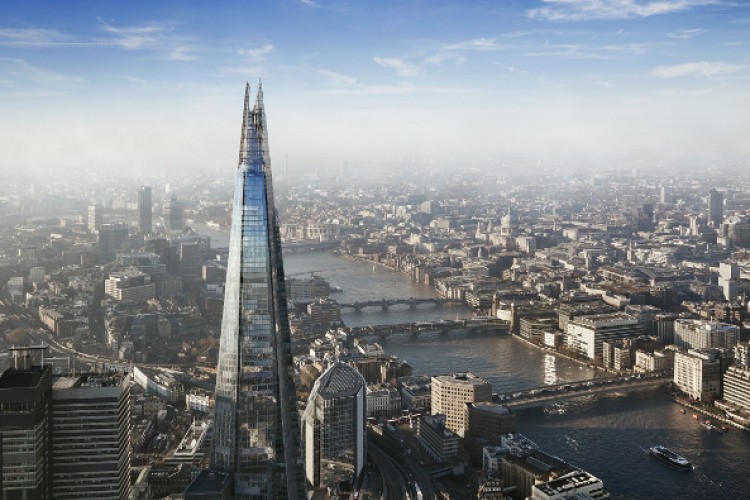 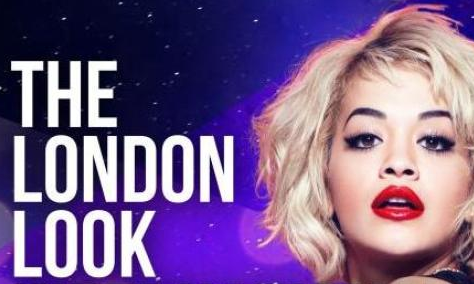 O2 Arena
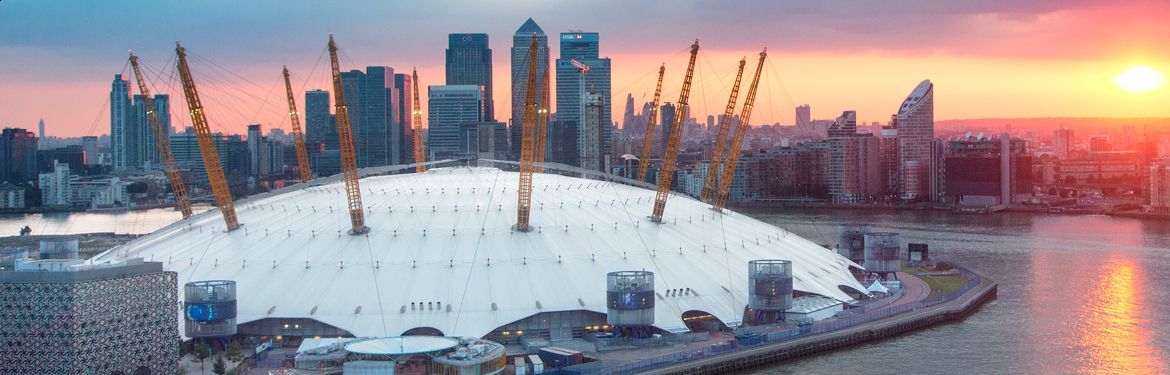 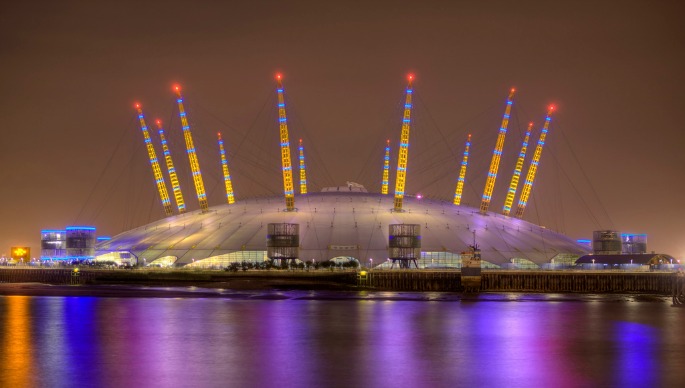 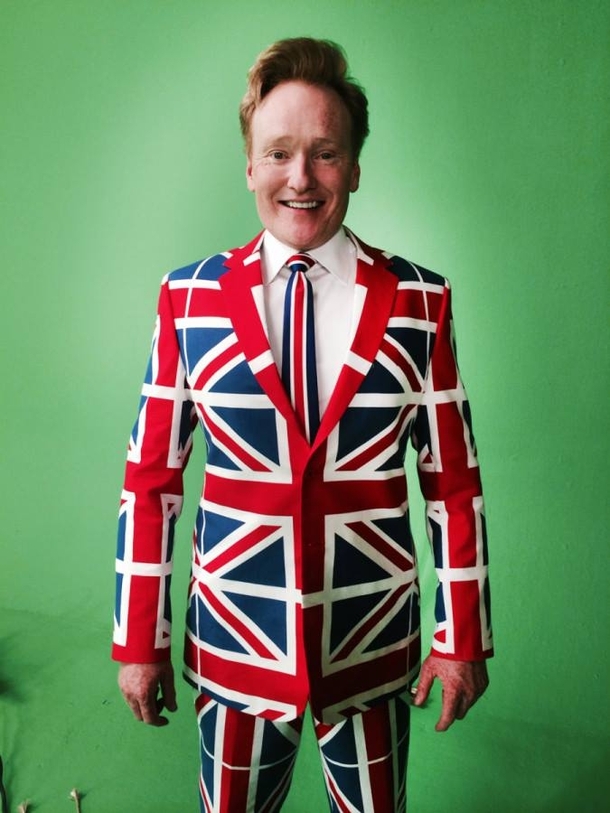 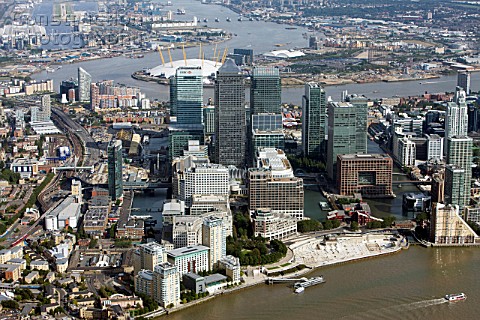 Docklands
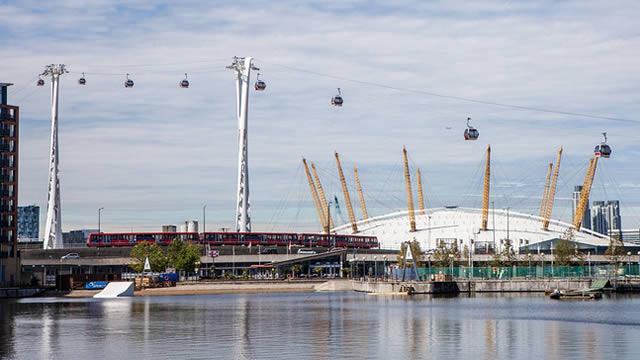 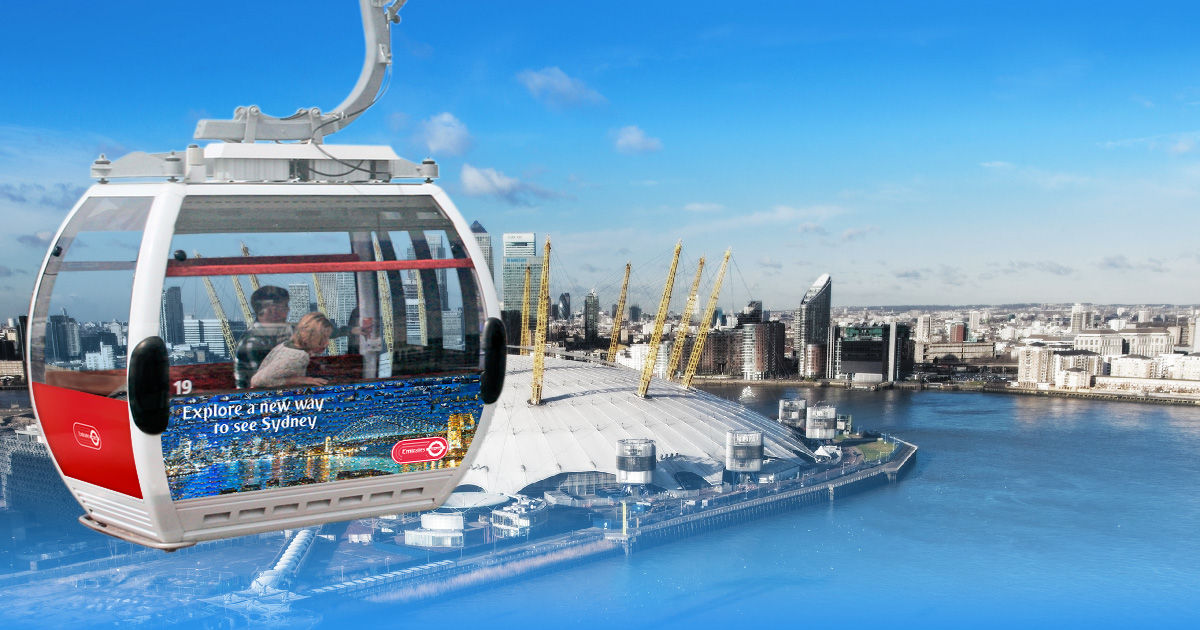 Emirates Airline
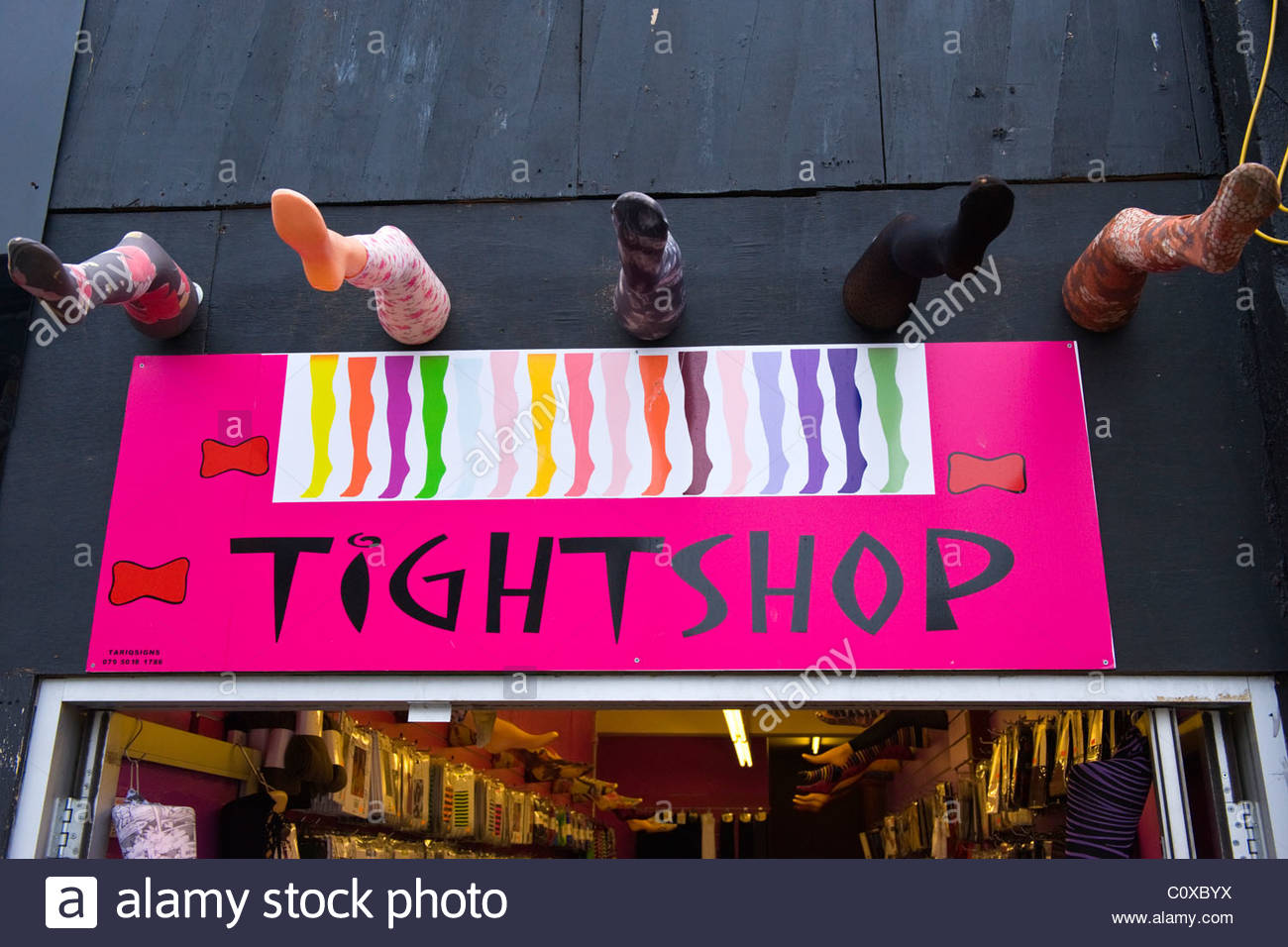 British  Museum
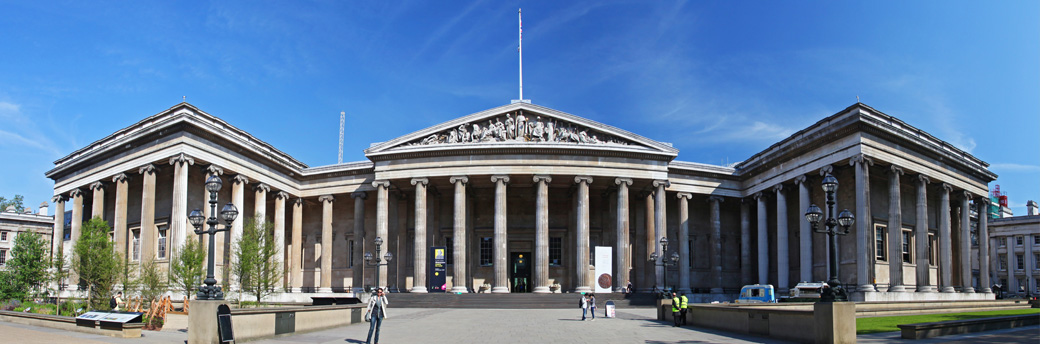 British  Museum
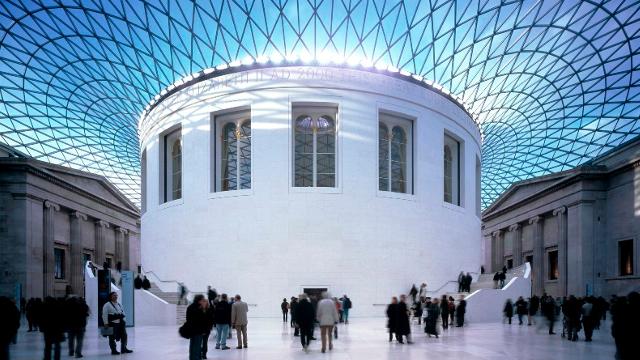 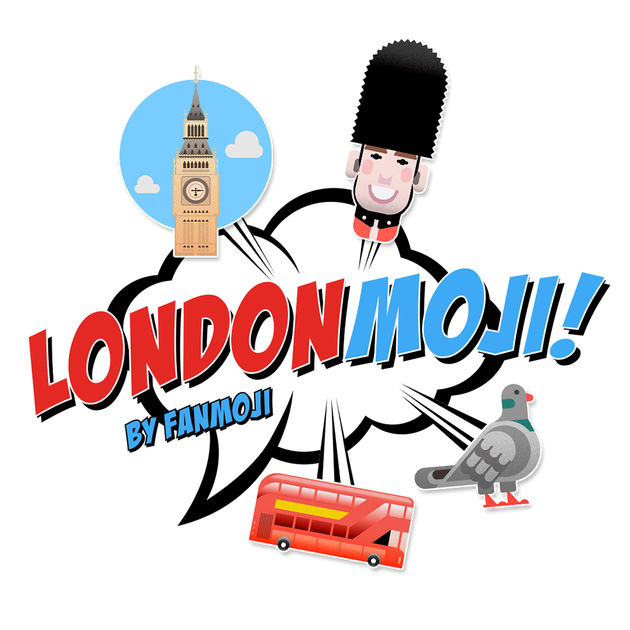 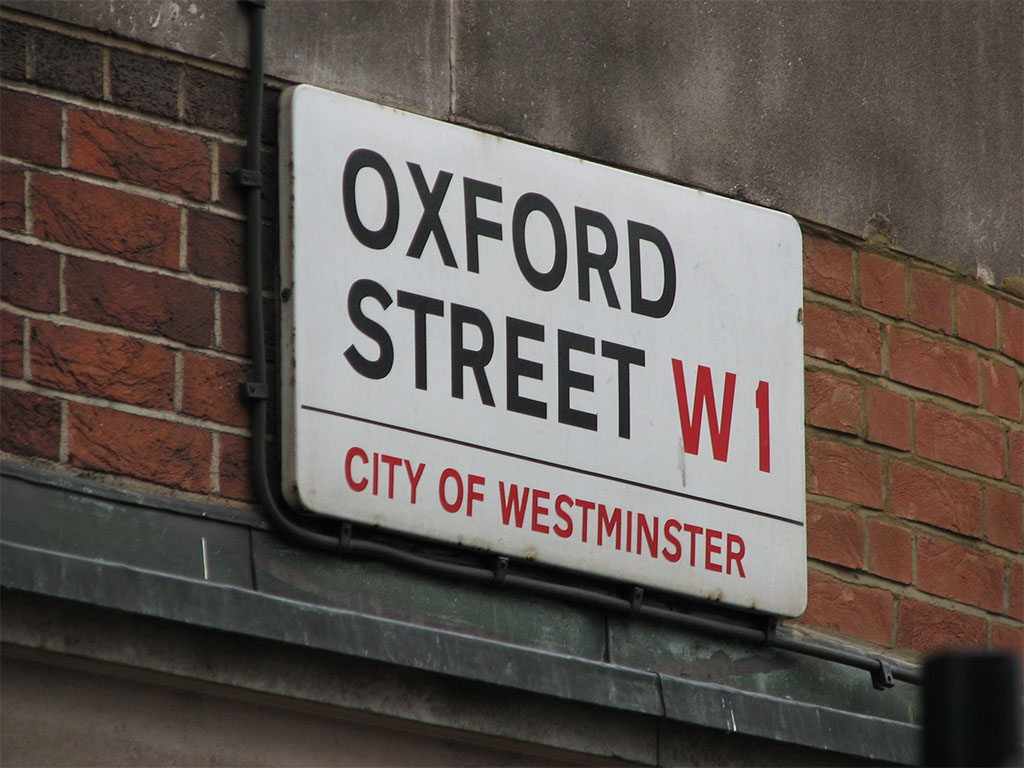 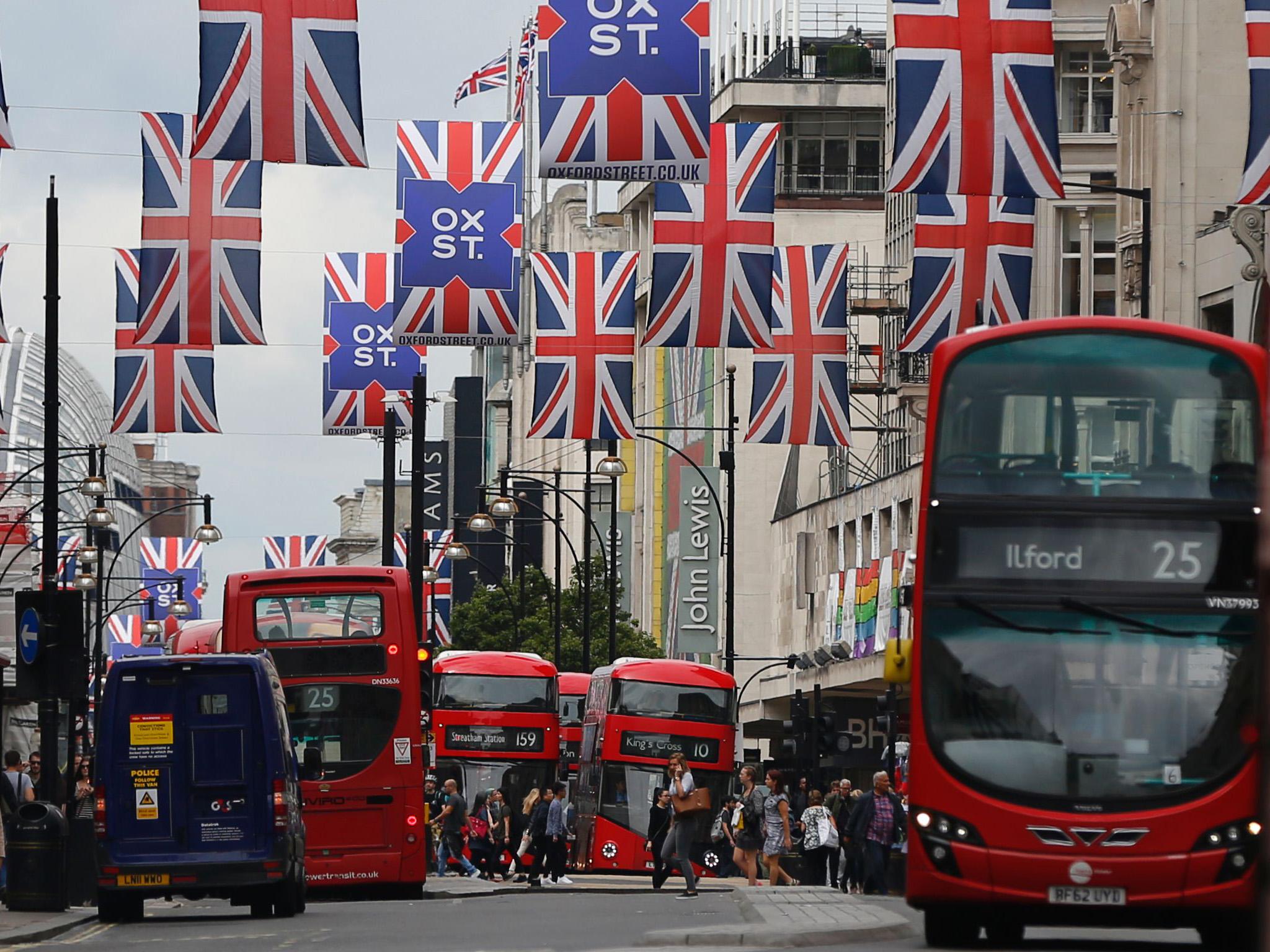 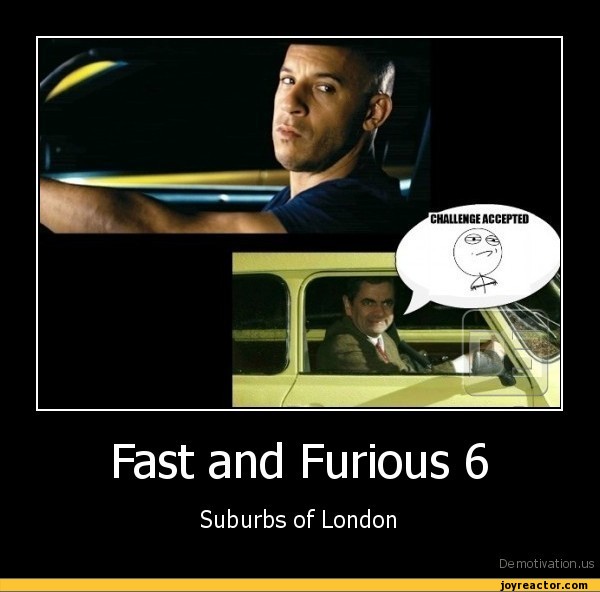 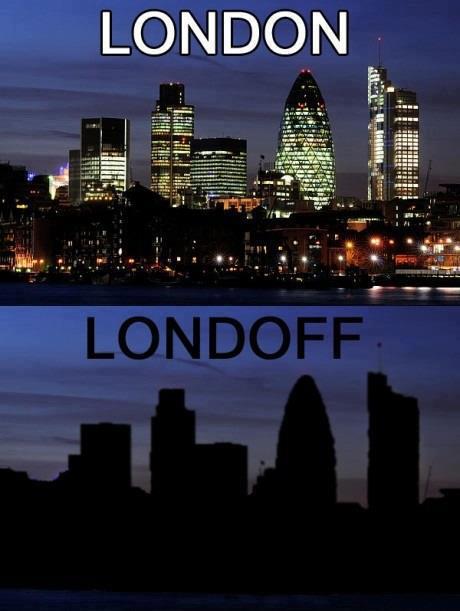 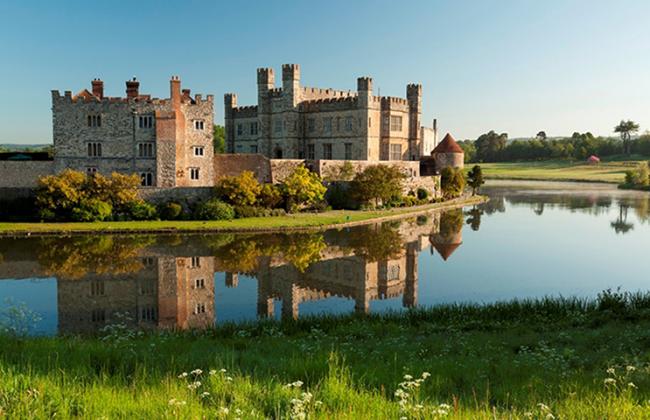 Leeds Castle
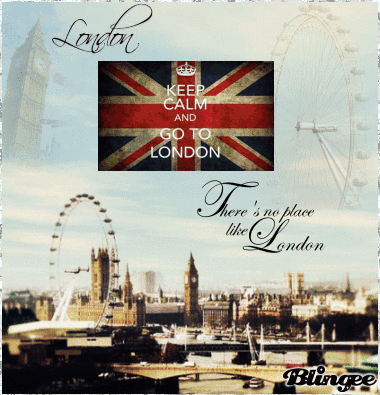 Keresd 
Heni nénit!